Site Monitoring System
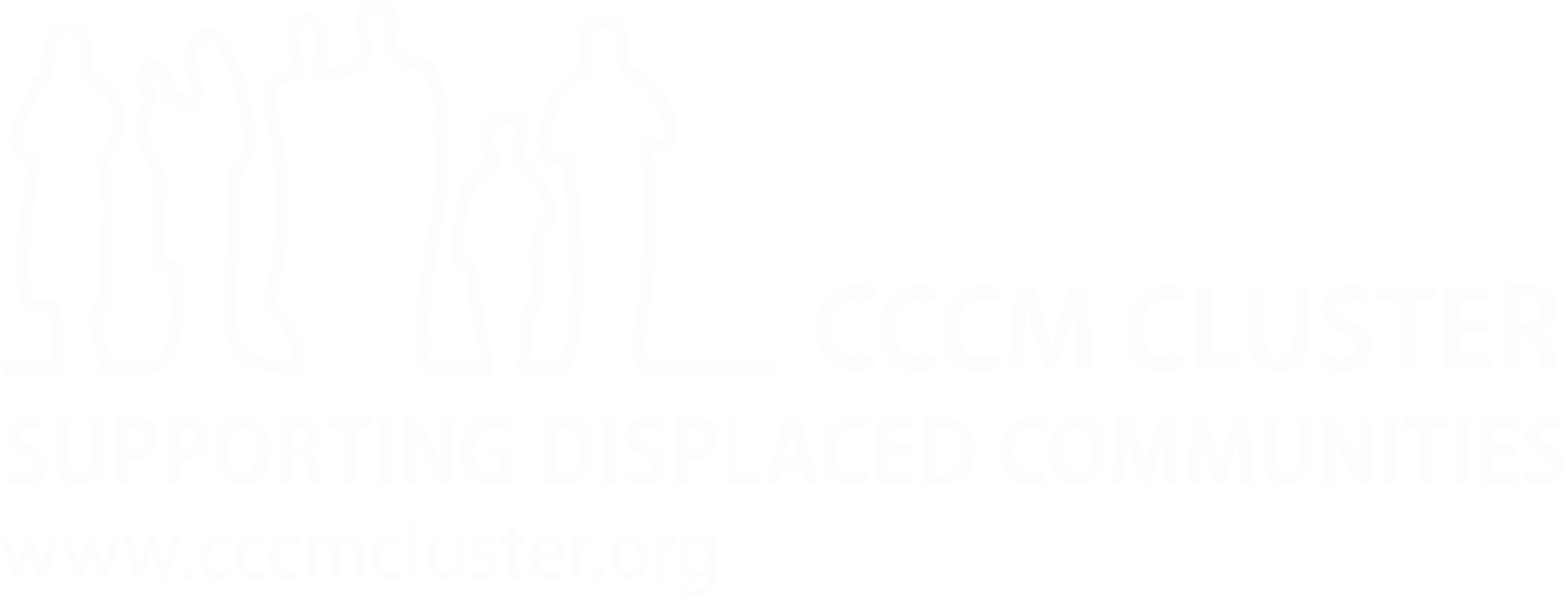 Site Monitoring System
Site Monitoring System: 
Multi-sectorial (clusters/sectors) & inter-agency (data collection, analysis, products)
Repeated frequently - monthly, bi-monthly, quarterly depending on context
Data collected: Population data, locations & needs/gaps (linked to indicators/standards)
Analysis of overall situation in sites, individual site analysis/profiles, highlighting urgent needs/gaps
Humanitarian Profile (OCHA) & HNO/HRP process alignment
Population data covered
Site Monitoring System
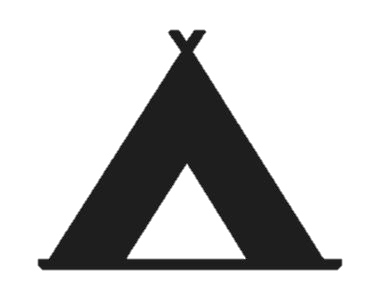 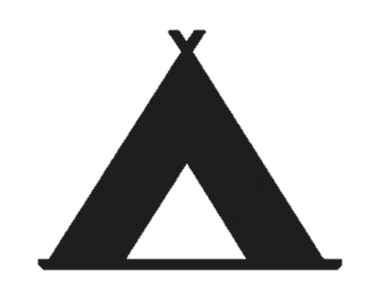 Data cleaned
Aligned with standardised indicators
Converted to CSV format
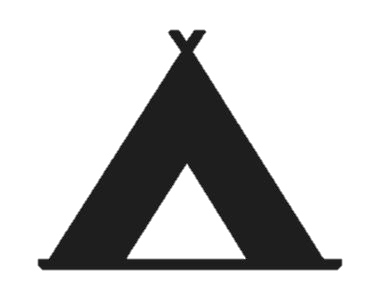 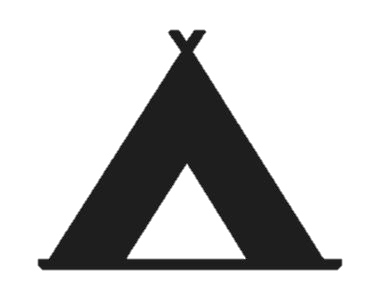 UNHCR Kobo server
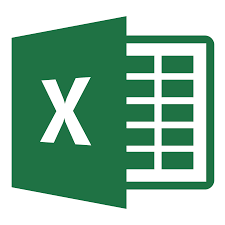 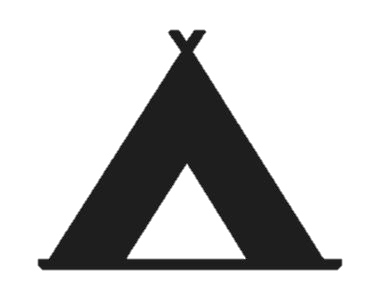 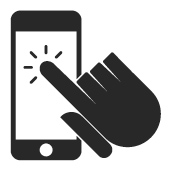 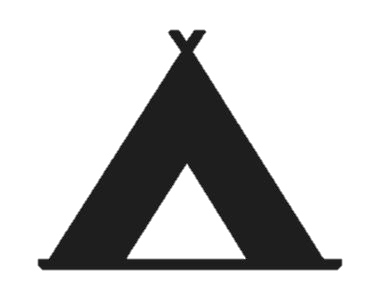 Mobile Data Collection
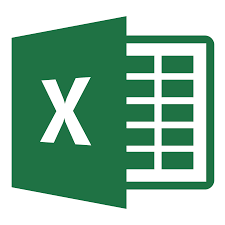 Data Storage Platform
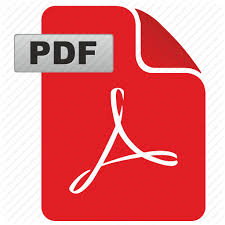 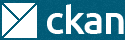 Offline Site Profiles & Dashboards
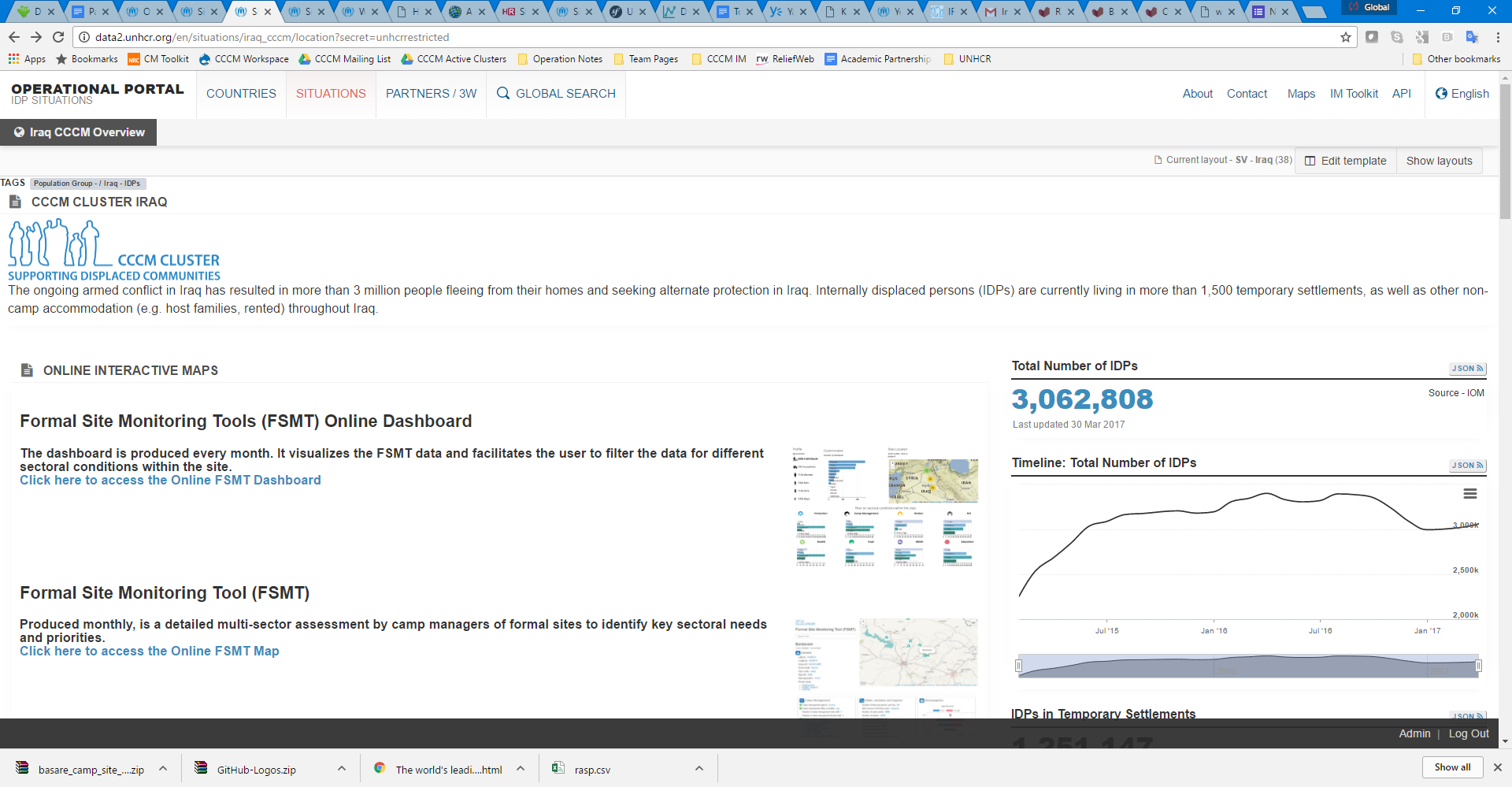 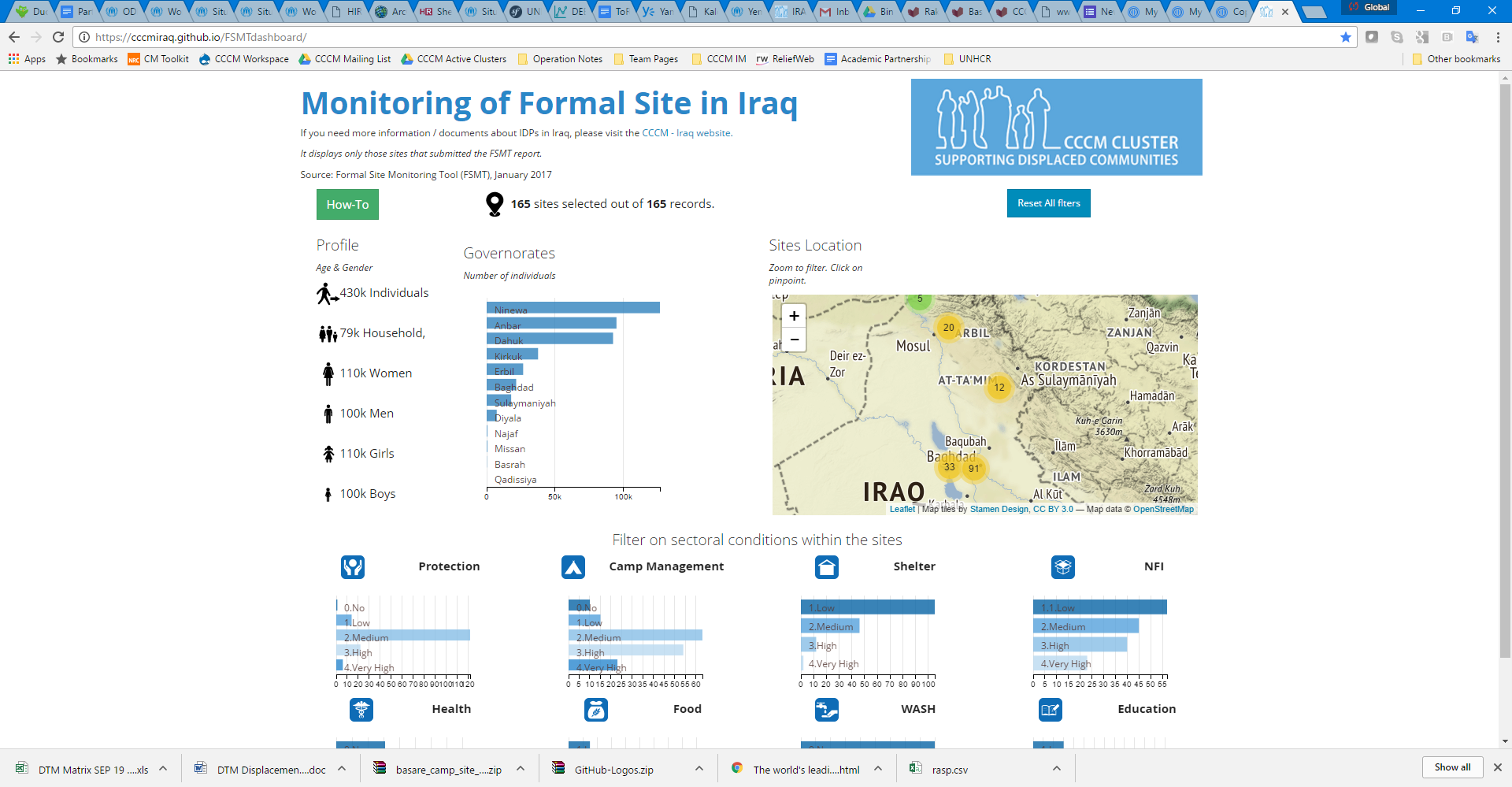 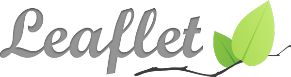 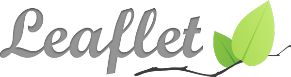 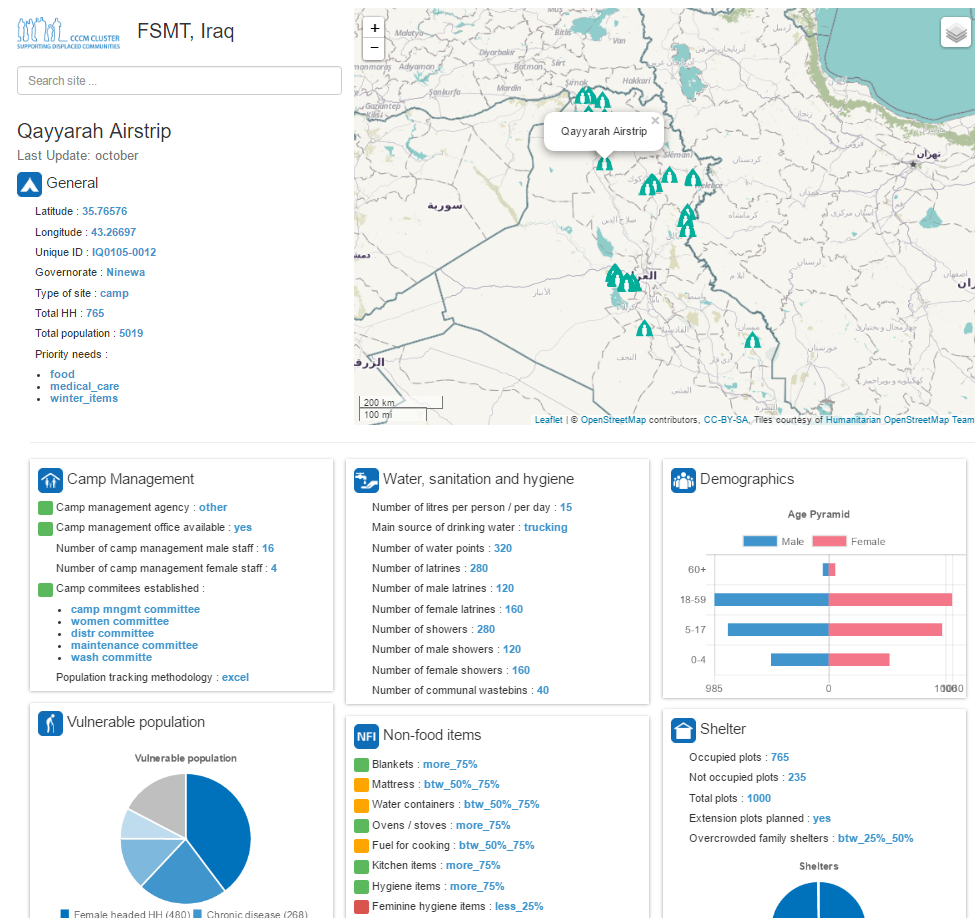 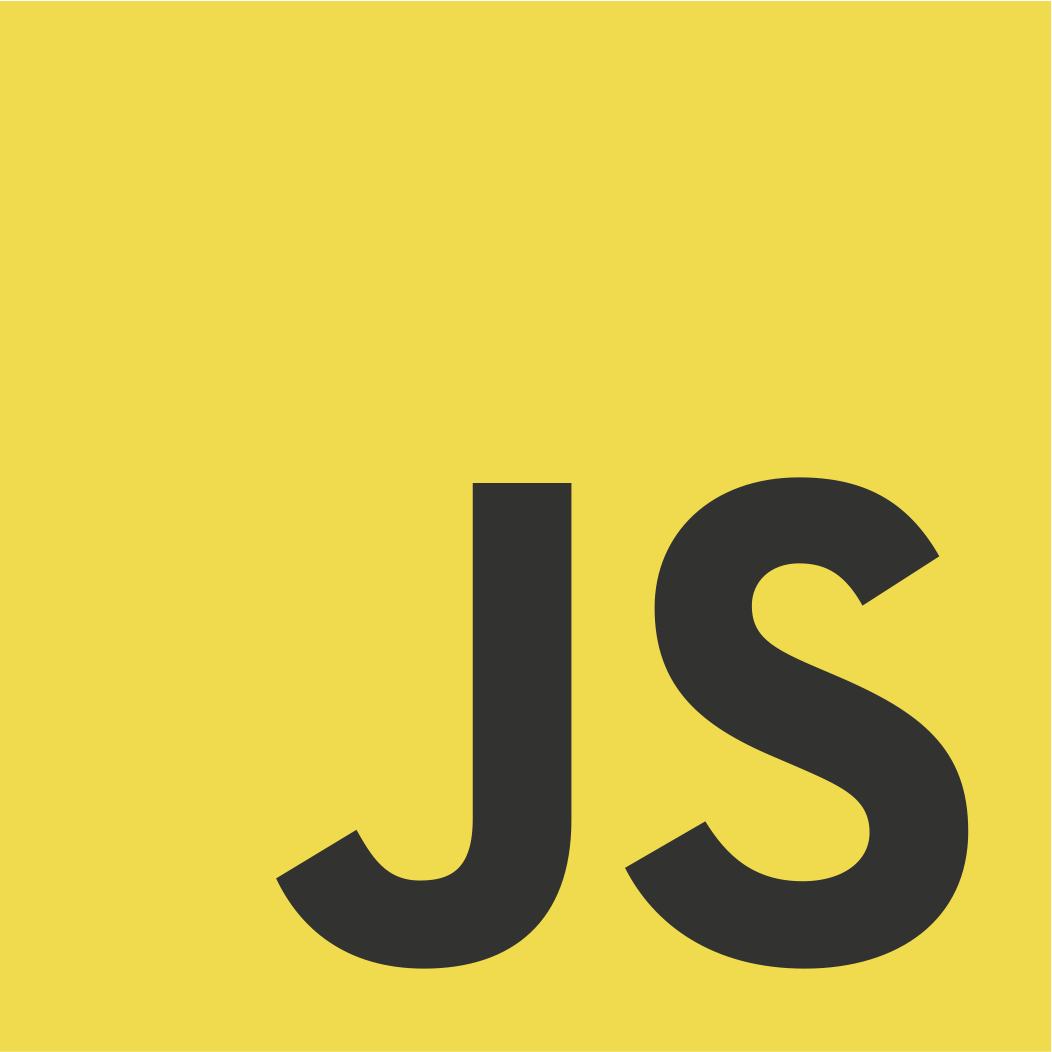 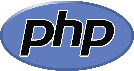 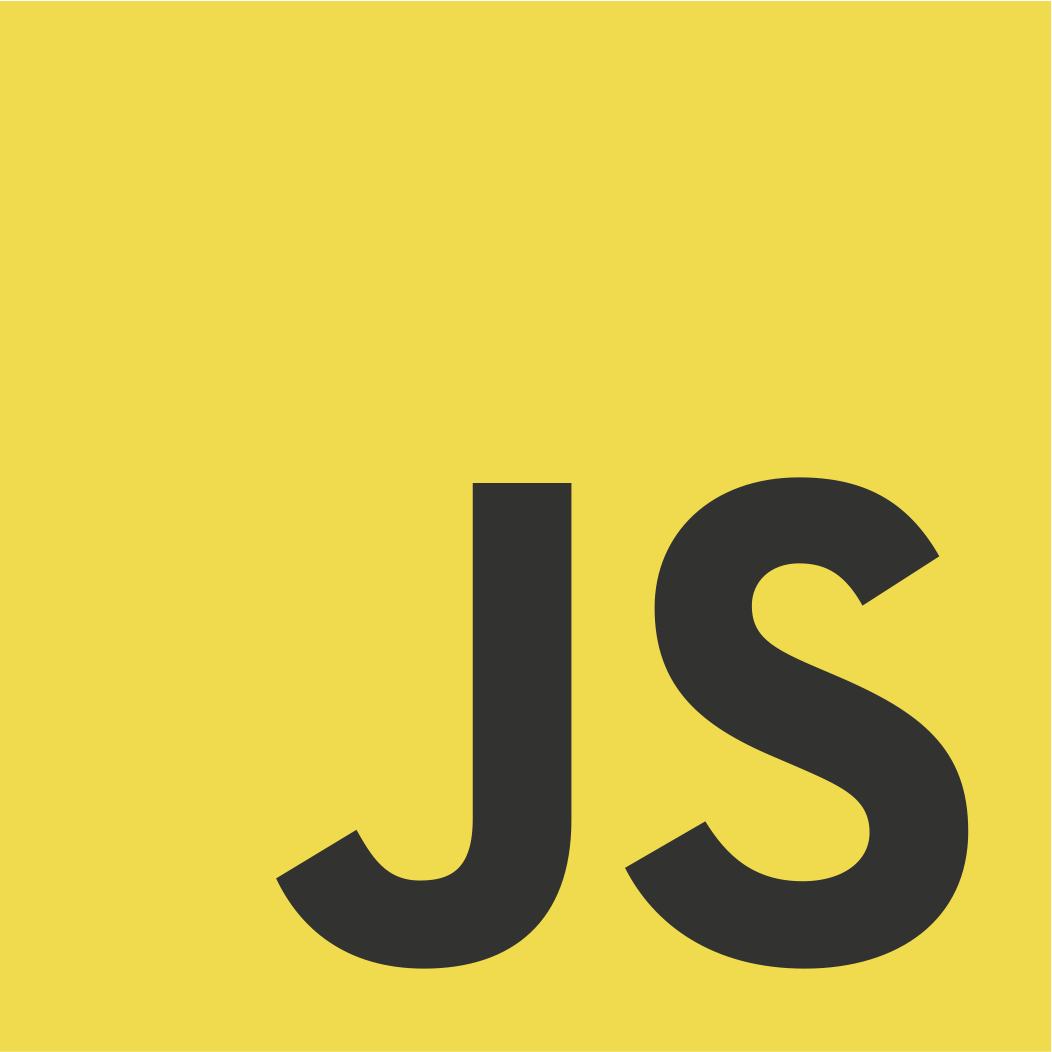 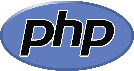 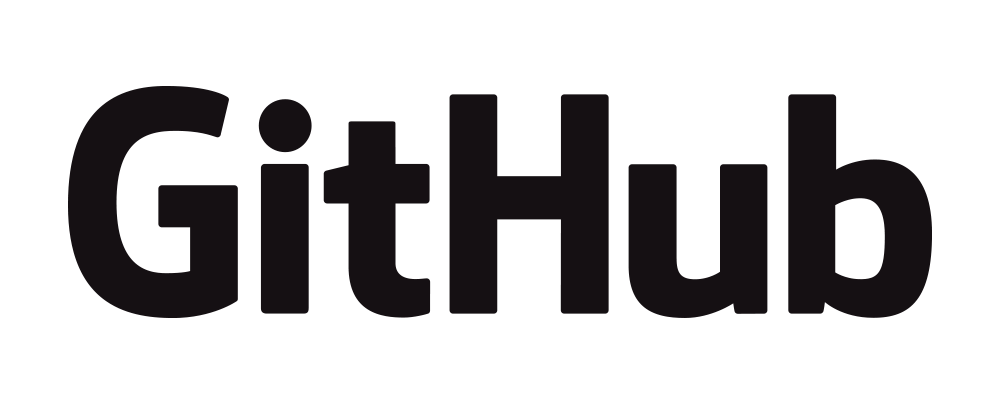 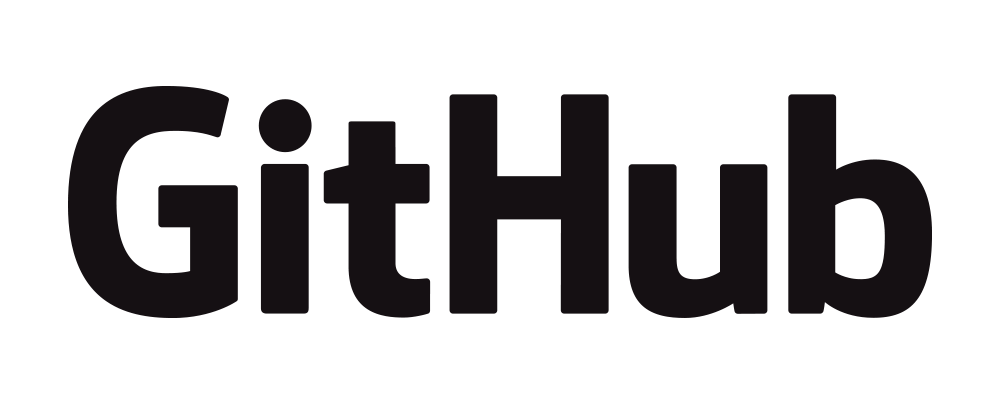 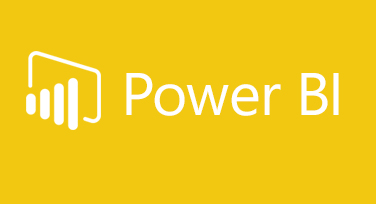 Online Dashboards
Operation Data Portal (ODP)
Operation Planning Site Monitoring And Profiling (OPSMAP)
Site Monitoring System
Online Products/Dissemination:
OPSMAPs – Operational Site Monitoring And Profiling
Rapid RASP – http://maps.unhcr.org/en/irq_cccm_rapid_rasp 
FSMT – http://maps.unhcr.org/en/irq_cccm_fsmt_map 
Full RASP - https://cccmiraq.github.io/RASP/Somalia - https://cccm-cluster-somalia.github.io/OPSMAP/ 

Dashboards
Iraq Dashboard – https://cccmiraq.github.io/FSMTdashboard/ 
Syria/Turkey Dashboard – https://unhcr-xborder-turkey.github.io/ISIMM/ 

Country Pages
CCCM Iraq – http://iraq.cccmcluster.org/ 
CCCM Myanmar – http://myanmar.cccmcluster.org/ 
CCCM Somalia – http://somalia.cccmcluster.org/